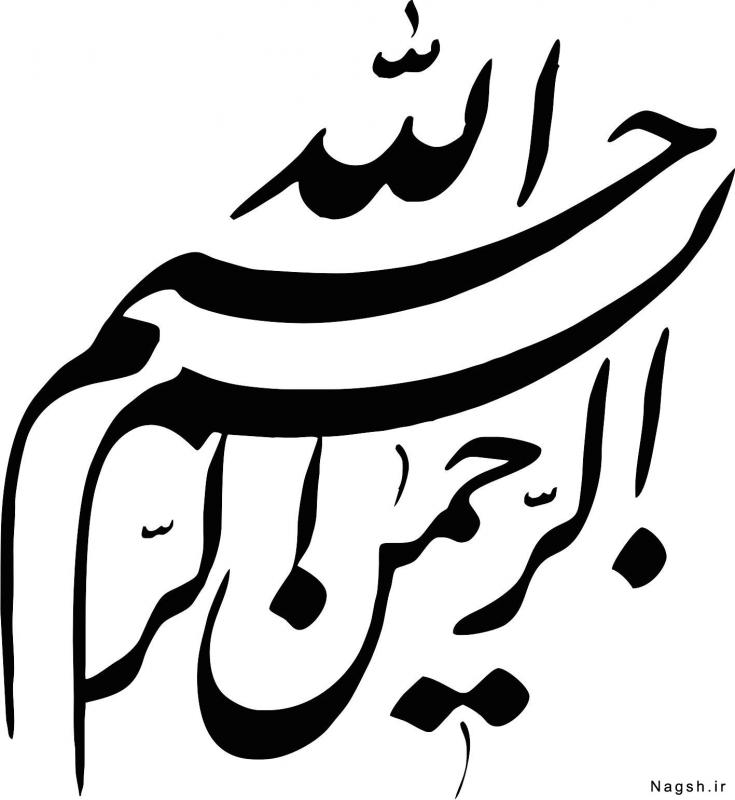 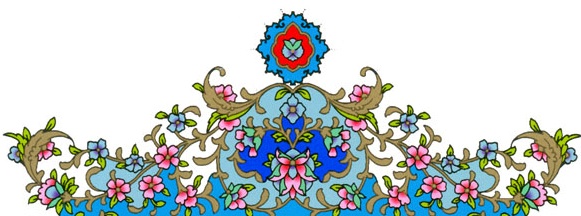 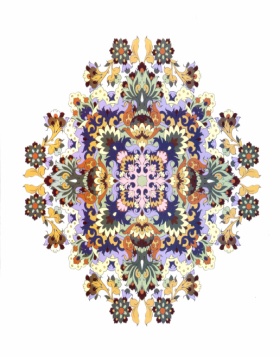 تأملي بر كلاس مطلوب براساس سند برنامه درسي ملي
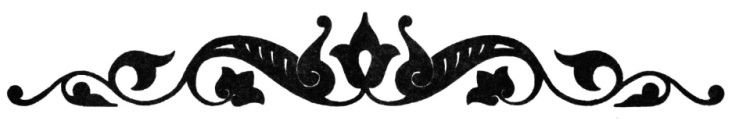 دكتر عظيم محبي 
دي ماه 1397
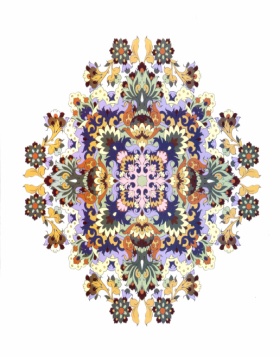 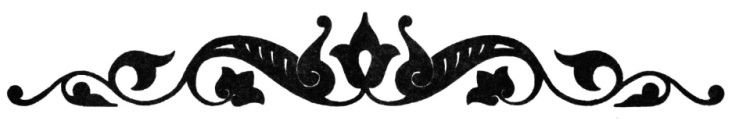 اصول يادگيري
1- يادگيري در بافت و زمينه اجتماعي و فرهنگي شكل مي‌گيرد.
2- هيجان سكان دار بالندگي تفكر و يادگيري است.
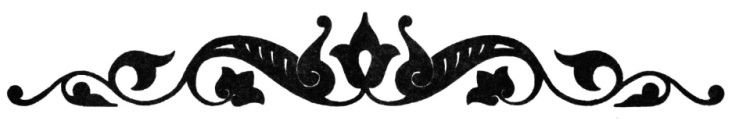 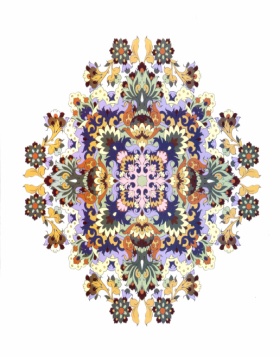 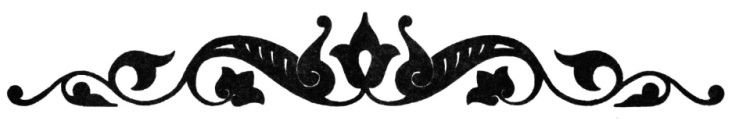 3- پرسشگري (كاوشگري، پژوهش محوري، ...) كليد يادگيري است.
4- دست‌ورزي و فعاليت‌هاي عملي زمينه‌ساز يادگيري پايدار است.
5-خود ارزيابي (خود تنظيمي و ...) بهترين تجربه يادگيري است.
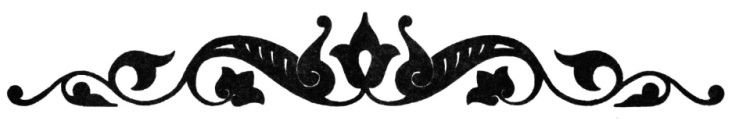 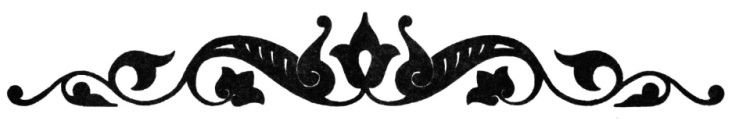 براساس اصول يادگيري تعريف تدريس عبارت است از:

  ايجاد (خلق) فرصت‌هاي يادگيري (صحنه‌پردازي يادگيري)
ايجاد موقعيت جهت پيوند يادگيري جديد با پيش دانسته‌ها
 ايجاد موقعيت جهت فعال سازي تفكر (پرسشگري ...)
ايجاد موقعيت جهت تعامل، هم‌انديشي، دست‌ورزي
 ايجاد موقعيت جهت خودارزيابي
 ايجاد موقعيت جهت برقراري مفاهيم دروس با 4 عرصه
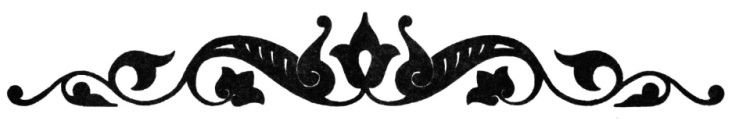 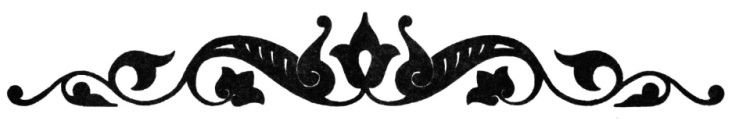 - ايجاد موقعيت جهت توضيح و تبيين
ايجاد موقعيت جهت انجام تكاليف و ارزشيابي عملكردي
آيا كلاس درس با ويژگي‌هاي فوق مي‌تواند:
1- سبك‌هاي متفاوت يادگيري دانش‌آموزان را مورد توجه قرار دهد؟
2- علايق و استعداد‌هاي متنوع دانش‌آموزان را مورد توجه قرار دهد؟
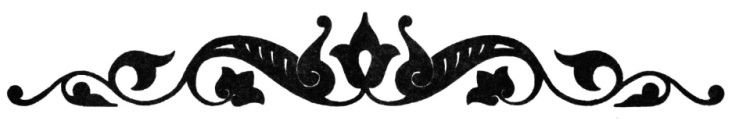 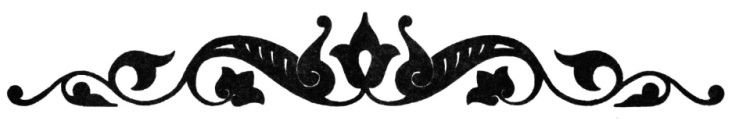 3- روش‌هاي ارزشيابي را با روش‌هاي تدريس درهم تنيده نمايد.
4- زمينه بكارگيري روش‌هاي تدريس را به صورت تلفيقي فراهم آورد.
5- امكان تلفيق راهنماي و مشاوره را با تدريس فراهم آورد.
6- امكان بكارگيري شش ساحت تربيتي را در كلاس فراهم آورد.
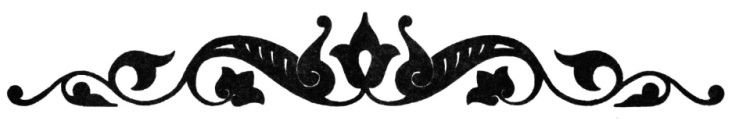